Endodontik Tedavide Kullanılan Aletler
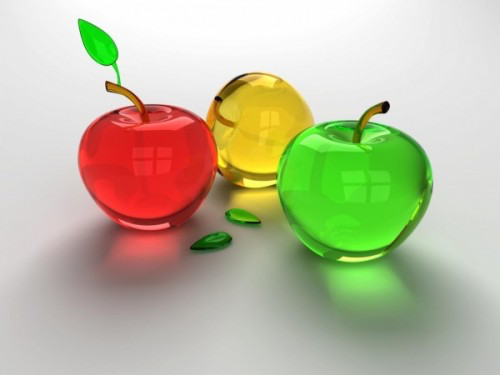 TİRNERF
Tek kullanımlık el aletidir
Keskin tıbbi atık kovasına atılır
Pulpayı uzaklaştırmak için kullanılır
Uç kısmının üstündeki tırtıklar pulpaya takılarak çıkarılmasını sağlar
Farklı boy ve genişlikleri vardır
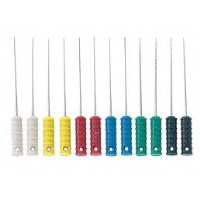 GATES GLİDEN FREZİ
Kanalın koronal üçlüsünü genişletmek için kullanılır
Angldruvaya takılan alev şekilli alet
Değişik boyları sapı üstünde çizgiler veya renkli kuşaklarla kodlanmıştır 
Keskin tıbbi atık kovasına atılır
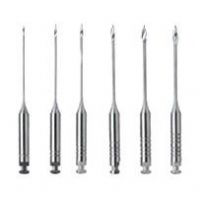 PEESO REAMER FREZLERİ
Post hazırlığı sırasında kanal dolgu maddesinin uzaklaştırlmasını sağlar
Angldruvaya takılarak kullanılır
Değişik boyları sapı üstünde çizgiler veya renkli kuşaklarla kodlanmıştır 
Keskin tıbbi atık kovasına atılır
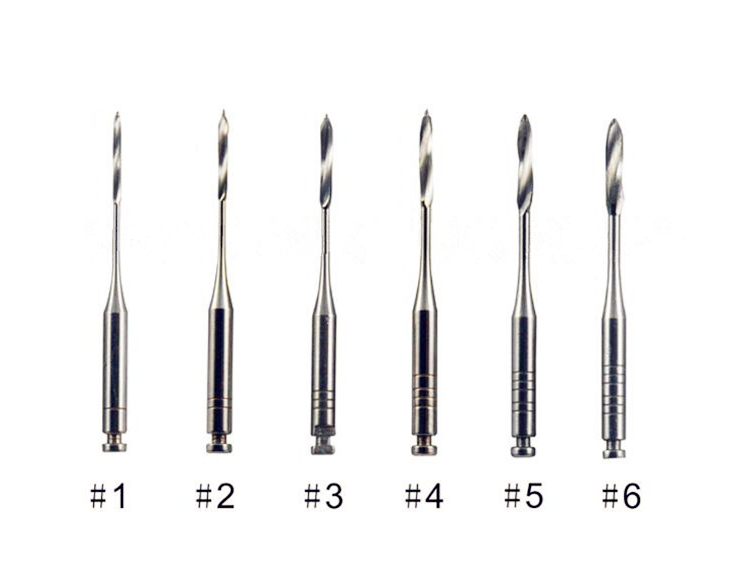 ‘K’ TİPİ VE ‘H’ TİPİ EĞELER (KÖK KANAL EĞESİ)
Parmakla kullanılan aletler
Kanalları temizlemek ve şekillendirmek için kullanılır
Çaplarına göre renk kodlaması vardır
En sık kullanılan altı renk: Çaplarına göre 
15, 45 (beyaz)    
20, 50 (sarı)
25, 55 (kırmızı)
30, 60 (mavi)
35, 70 (yeşil)
40, 80 (siyah)
Farklı uzunluklar: 21 mm, 25mm, 30mm
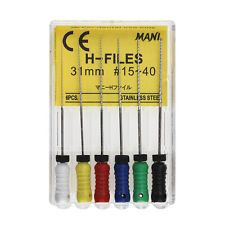 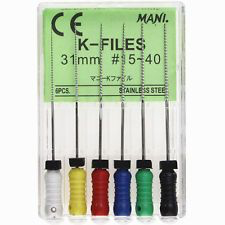 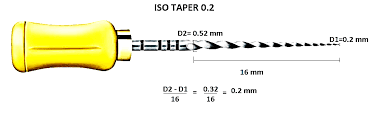 NiTi (NİKEL TİTANYUM) DÖNER ALETLER
Kanalları temizlemek ve şekillendirmek için kullanılır
Endodontik angldruva ve motorla kullanılır
Farklı alet sıraları olan değişik sistemler kullanılır
Üreticinin önerdiği hız ve devirde kullanılır
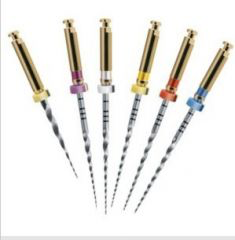 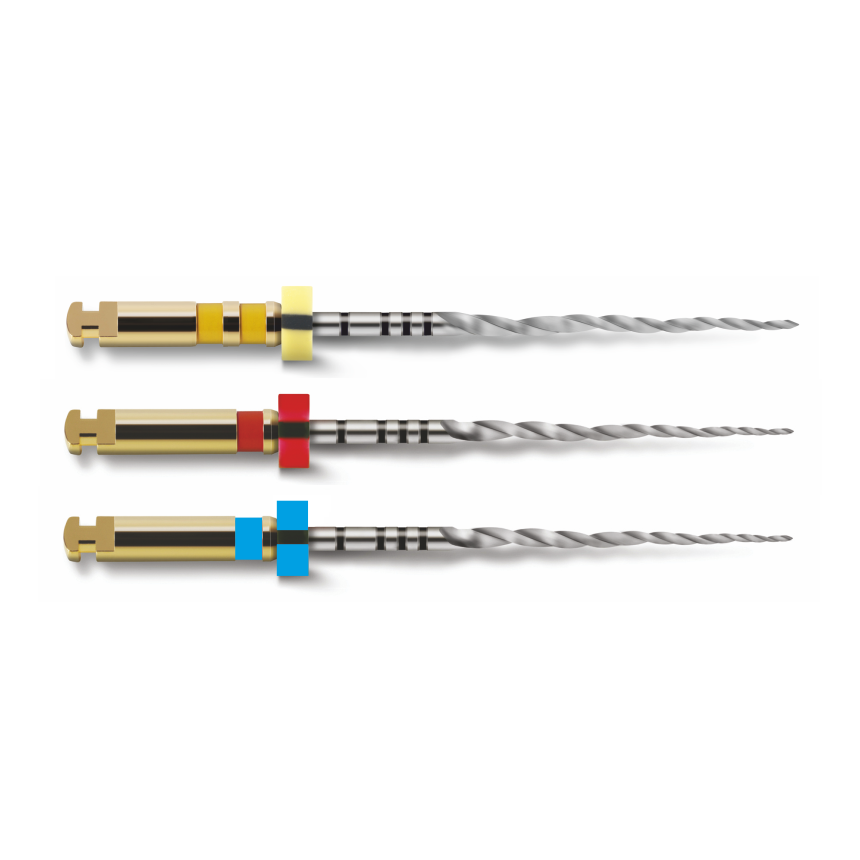 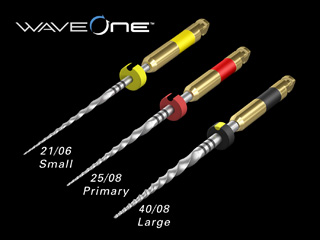 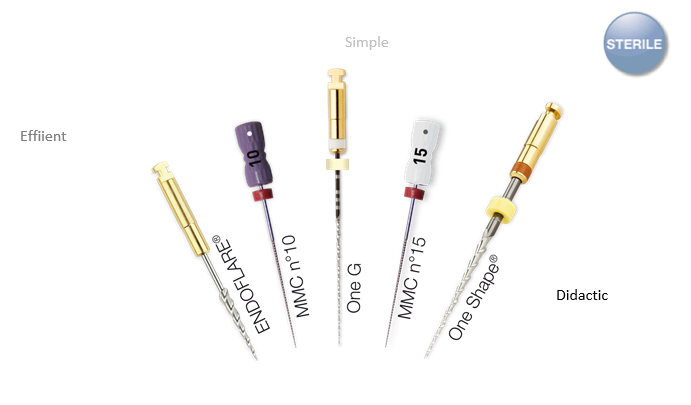 ENDODONTİK ANGLDRUVA VE MOTORLAR
Angldruvanın hızını çok düşük devirlerde çalışacak şekilde ayarlayabilmek mümkündür
Özel nikel- titanyum eğelerle birlikte kök kanallarını temizlemek ve şekillendirmek için kullanılır
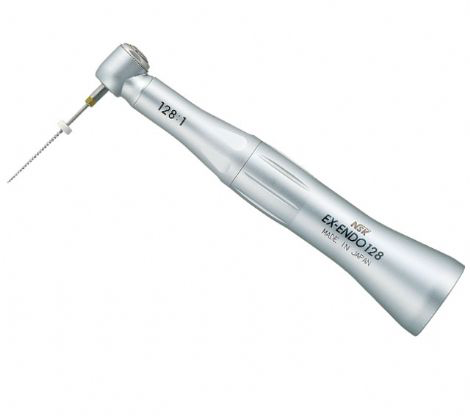 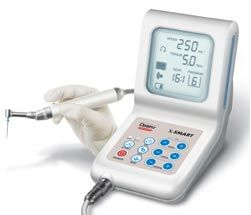 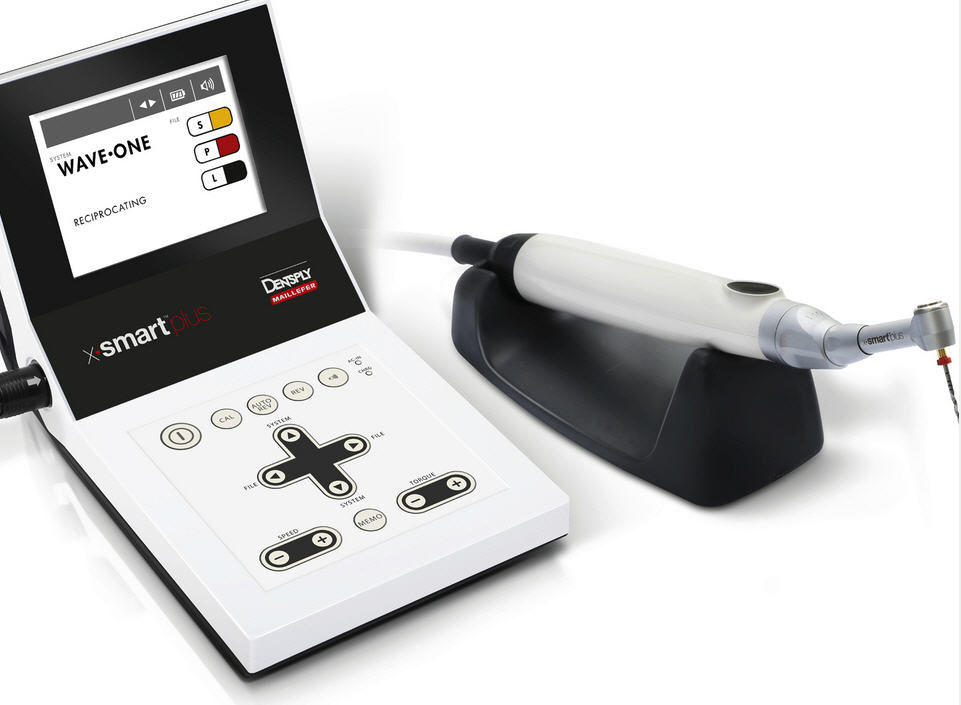 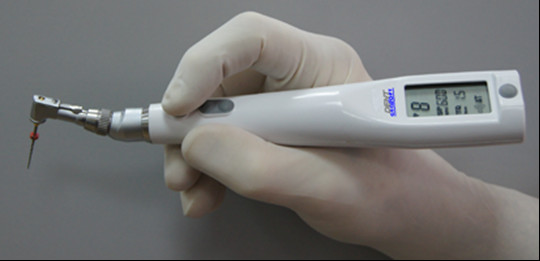